Figure 3. Layer-specific dendrite properties of human temporal cortex neurons. (A) Change in basal dendrite length of ...
Cereb Cortex, Volume 25, Issue 12, December 2015, Pages 4839–4853, https://doi.org/10.1093/cercor/bhv188
The content of this slide may be subject to copyright: please see the slide notes for details.
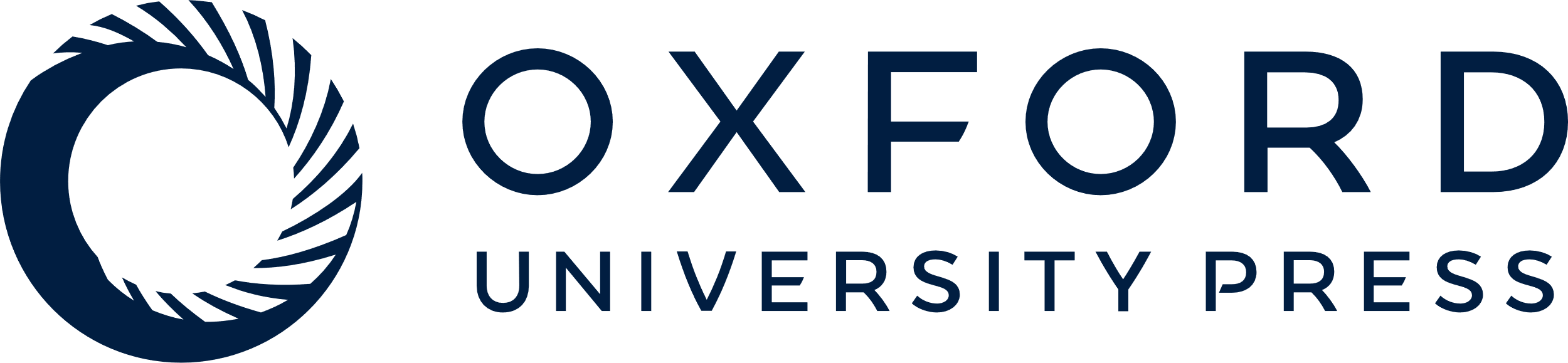 [Speaker Notes: Figure 3. Layer-specific dendrite properties of human temporal cortex neurons. (A) Change in basal dendrite length of 91 human temporal cortex neurons with respect to layers and somatic depth. (B) Change in apical dendrite length with respect to layers and somatic depth. (C) Change in total dendrite length with respect to layers and somatic depth. (D) Change in number of branch points per neuron, for both apical and basal dendrites combined, with respect to layers and somatic depth. (E) Correlation between apical and basal dendrite length of 91 human temporal cortex neurons (Pearson's correlation coefficient r = 0.71, P < 0.0001). (F) Sholl analysis of 91 human temporal cortex basal dendrites, grouped into different depth bins, illustrating change in mean dendritic length with increasing radial distance from cell body. (G) Sholl analysis of apical dendrite with neurons grouped into different depth bins illustrating change in mean dendritic length with increasing radial distance from cell body.


Unless provided in the caption above, the following copyright applies to the content of this slide: © The Author 2015. Published by Oxford University PressThis is an Open Access article distributed under the terms of the Creative Commons Attribution Non-Commercial License (http://creativecommons.org/licenses/by-nc/4.0/), which permits non-commercial re-use, distribution, and reproduction in any medium, provided the original work is properly cited. For commercial re-use, please contact journals.permissions@oup.com]